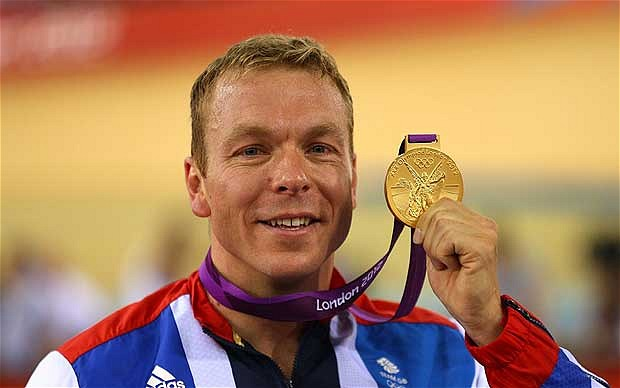 Who is this?
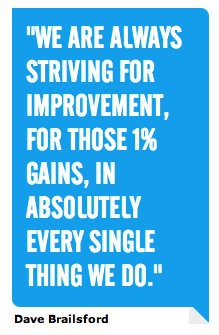 How can we apply this idea to us in English now?
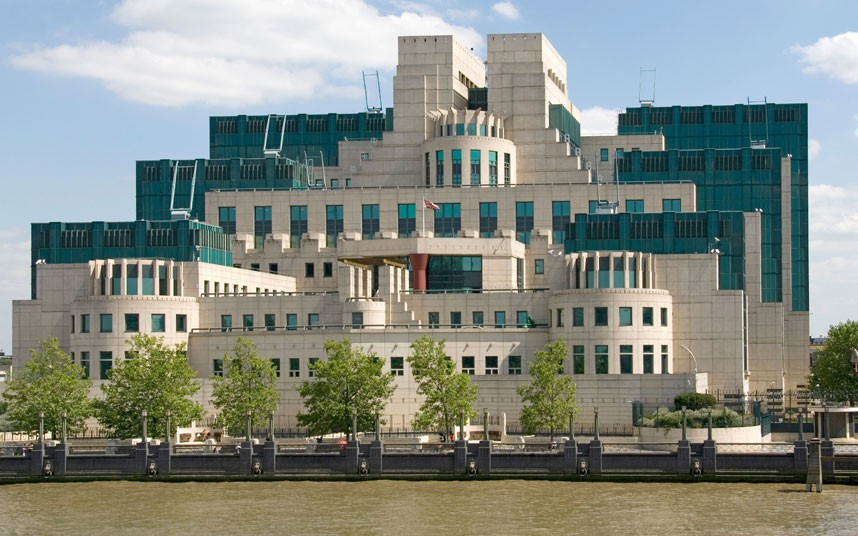 Speech Writing
LO: To be able to use example responses to identify improvements we could make to our own writing.

Read through your speech from last lesson and write down 1 small thing you could do that would improve it..
Self-Assessment
Use the assessment sheet to make a list of 5 things that your speech must have to be successful.
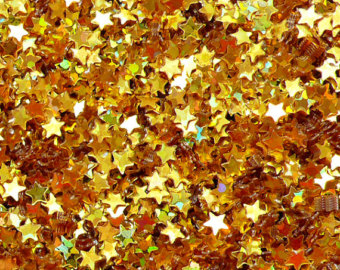 Use the assessment sheet to assess where you think your vocabulary is currently.
Identify 1 paragraph that you want to redraft.
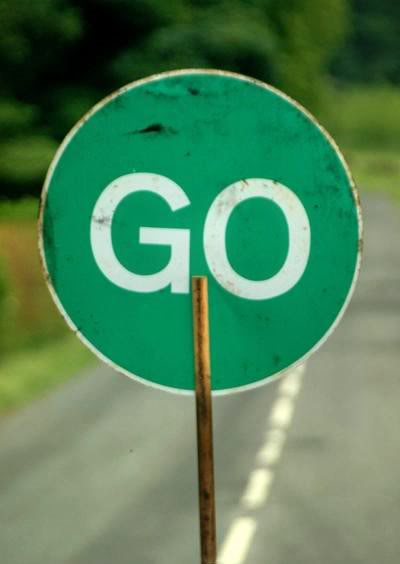 Identify which words and phrases you want to improve.
Use a thesaurus to select more ambitious vocabulary – check the meaning in the dictionary if you aren’t sure it means the same thing
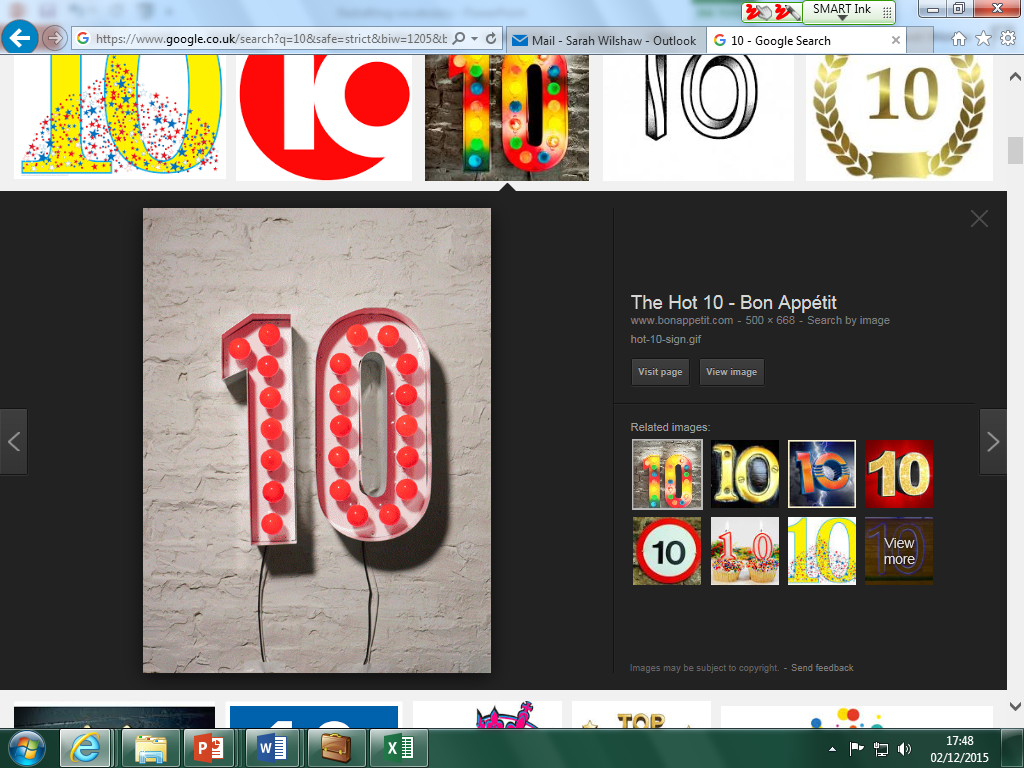 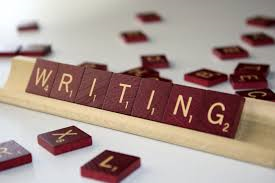 Now rewrite your paragraph using the improved vocabulary you have created.
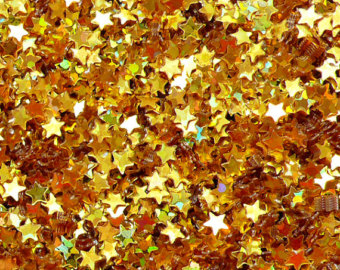 Use the self assessment sheet to assess where you think your vocabulary is in the paragraph you have just redrafted.
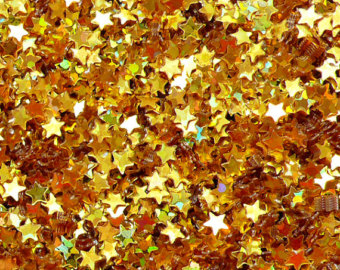 Continue to redraft and improve your speech. 
When you are happy with it, create 3 questions around your topic that you would be happy answering.
Send your speech and questions to your teacher!